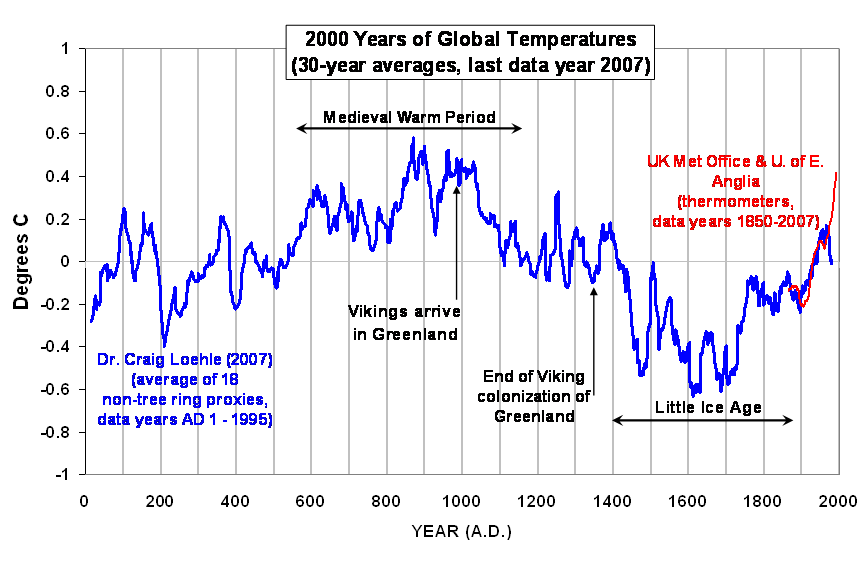 Figure 2.20 in IPCC AR3 (Summary for Policy makers and page 134)
1000 year Northern Hemisphere Temperature Reconstruction
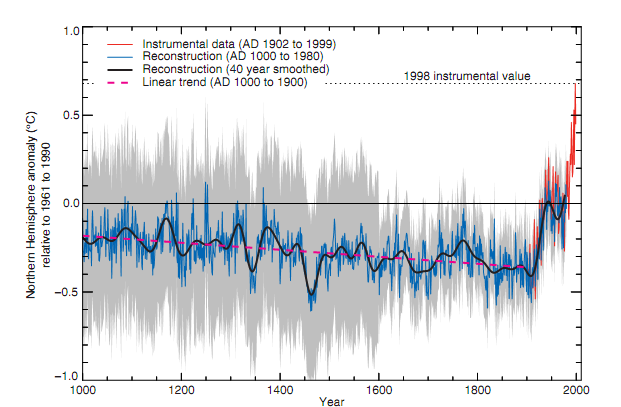 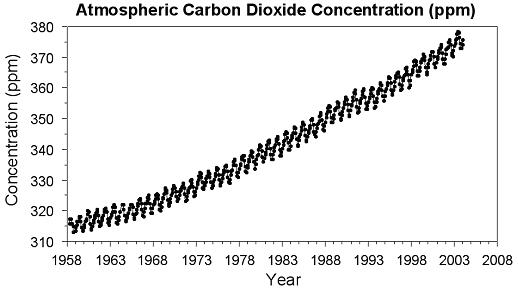 Vostok Petit Ice Core Data
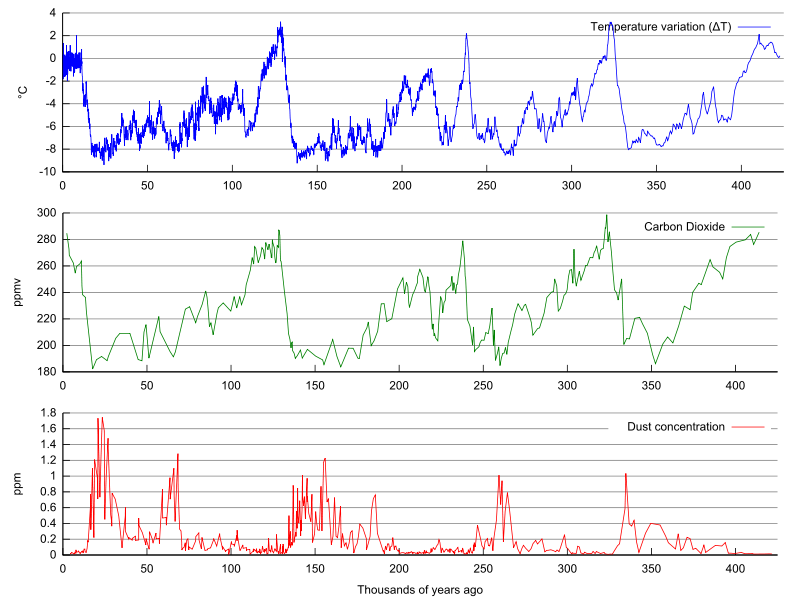 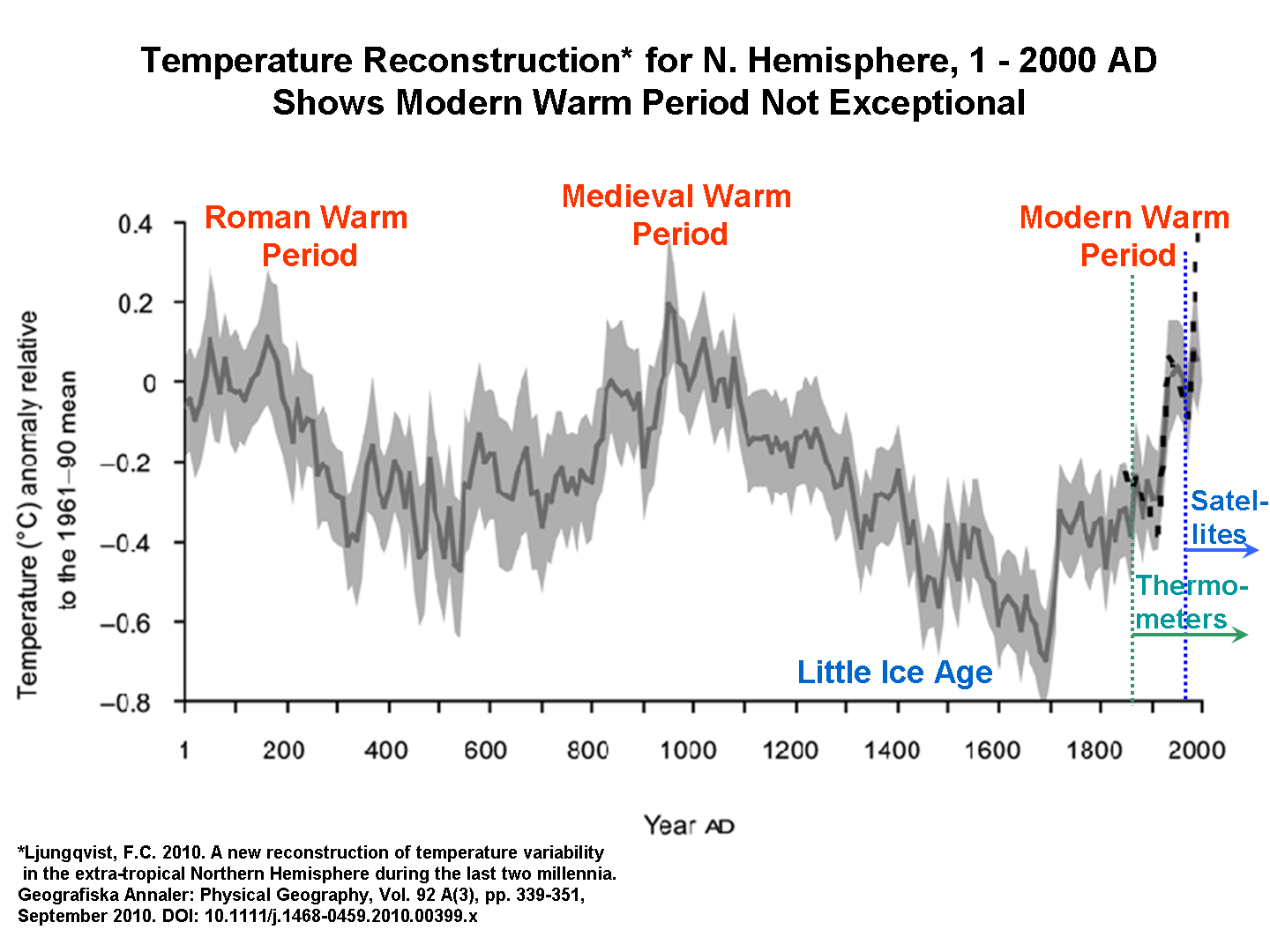 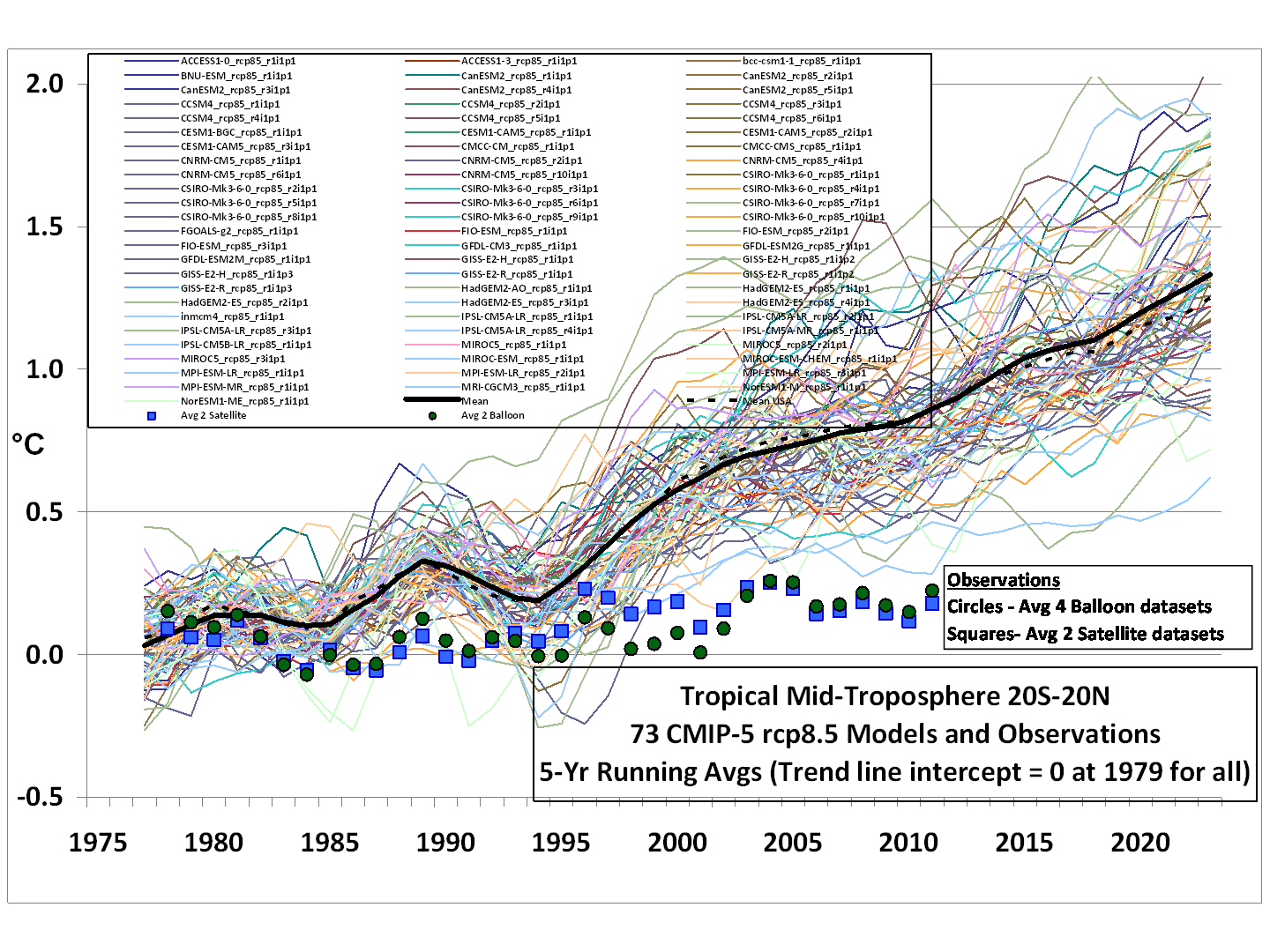 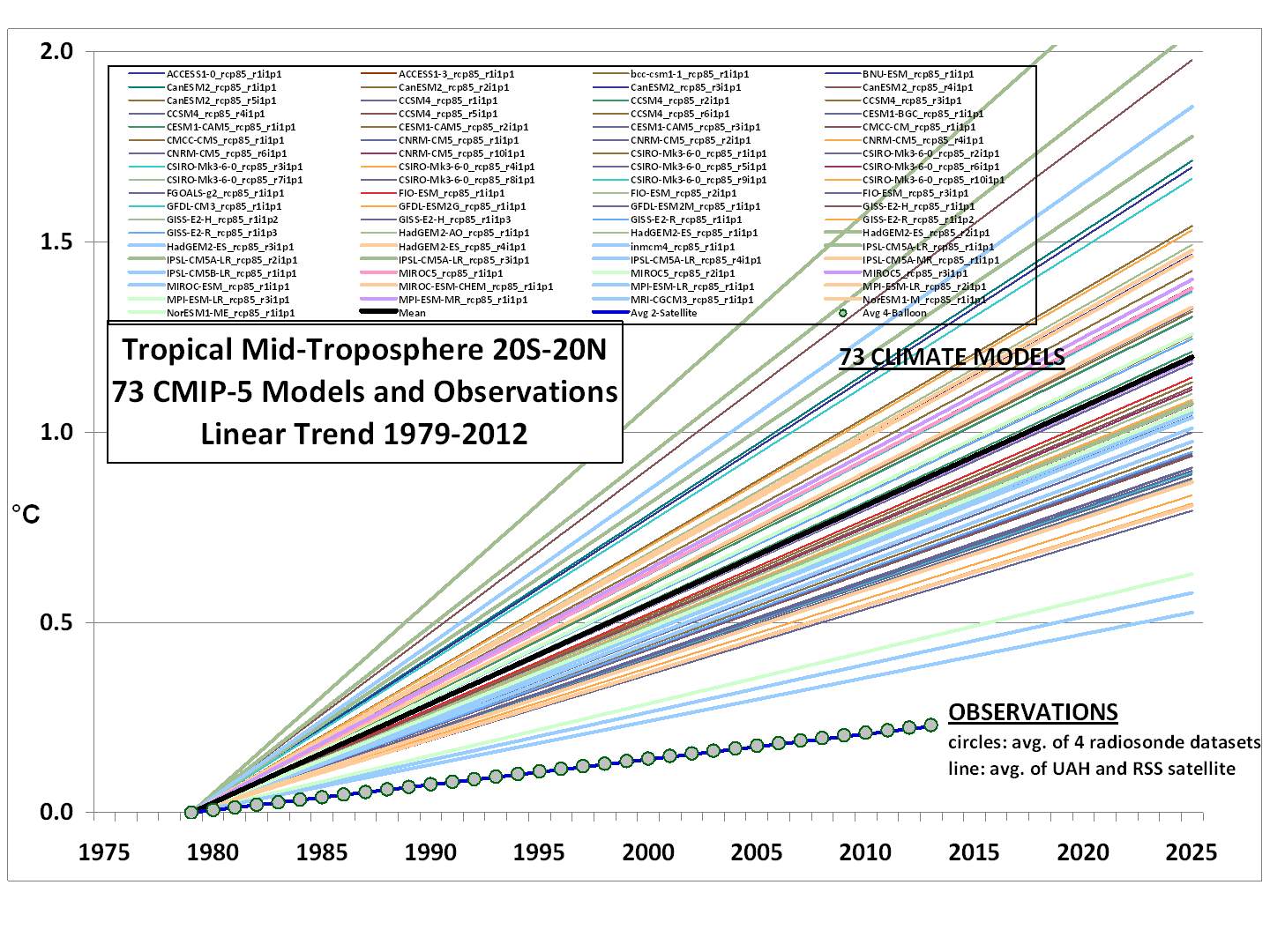